Tecnología aplicada al costeo
Área Académica: Licenciatura en Contaduría 


Profesor(a): Luis Miguel Spínola Elías 

Periodo: Julio-Diciembre 2016

Semestre: Séptimo
Tecnología aplicada al costeo
Resumen
La ISO 9001:2008 es la base del sistema de gestión de la calidad ya que es una norma internacional y que se centra en todos los elementos de administración de calidad con los que una empresa debe contar para tener un sistema efectivo que le permita administrar y mejorar la calidad de sus productos o servicios.
Abstract

ISO 9001 is an international standard that applies to management systems (QMS) and focuses on all elements of quality management with which a company must have to have an effective system that allows you to manage and improve the quality of their products or services.

Keywords: 
Mejora
Gestión
Calidad
Políticas
Clientes
Tecnología aplicada al costeo
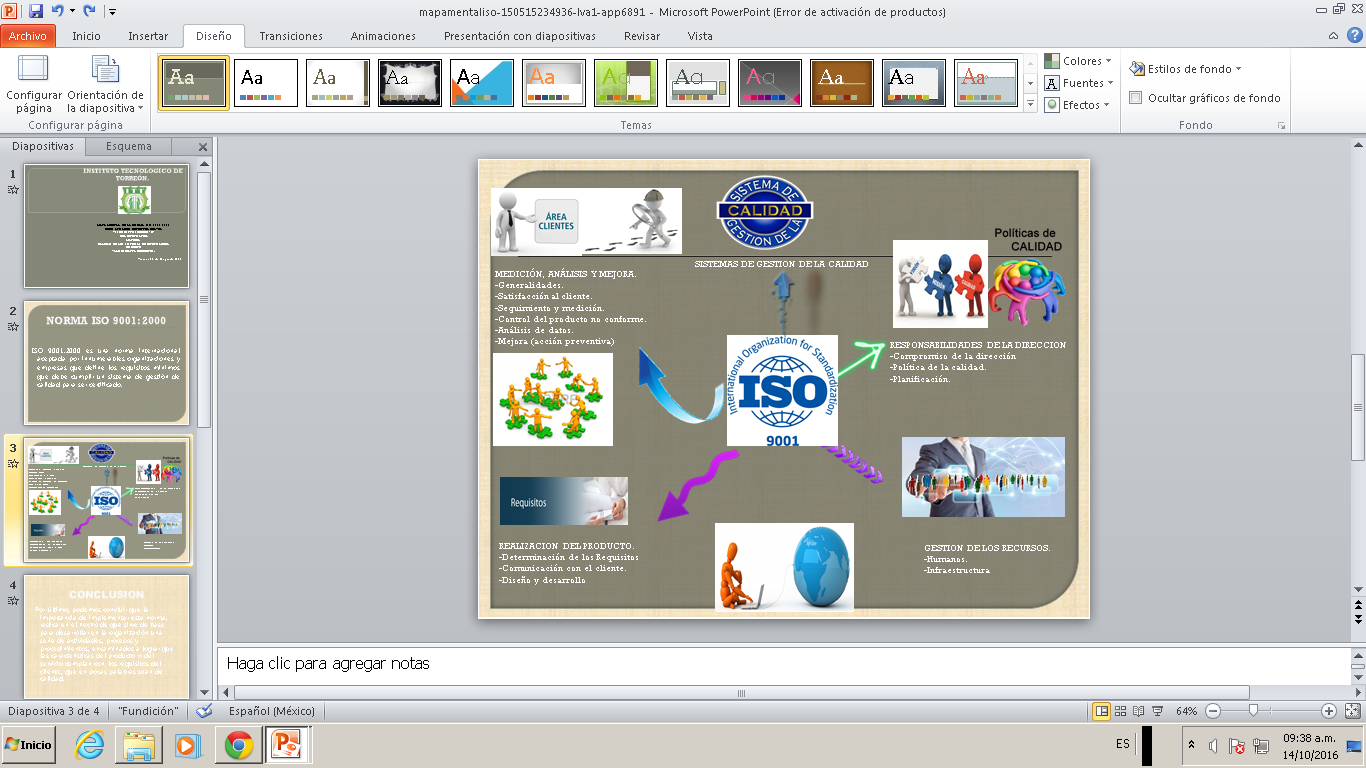 Referencias
Nombre Mtra. Jazmin Ibarra Cisneros 
Tema : Calidad de Sistemas de Información
Año : 2014
Fecha de Recuperación :  15 mayo  de 2015 

 Dirección  URL
http://www.normas9000.com/que-es-iso-9000.html